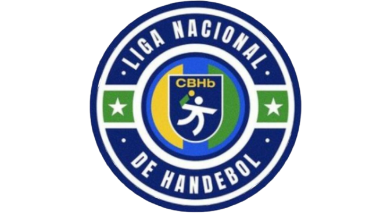 FASE FINAL
SÃO JOSÉ, SANTA CATARINA, 07 A 11 DE NOVEMBRO
[Speaker Notes: A LIGA MAIS DEMOCRATICA DAS AMERICAS]
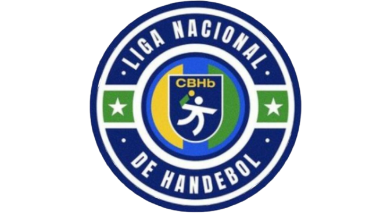 HOSPEDAGEM
PUBLICO
QUADRA
TRANSPORTE INTERNO
FOTOGRAFIA
PREMIAÇÃO
TRANSMISSÃO
ARBITRAGEM
SAÚDE
STAFF
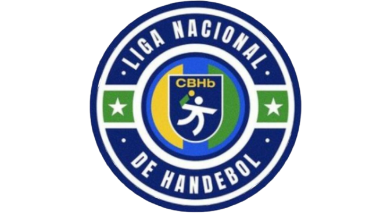 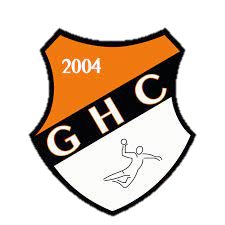 1° SUL/SUDESTE
GHC/UNINASSAU-PI
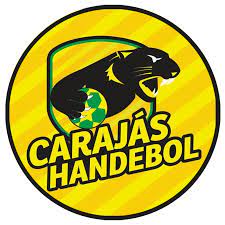 2° SUL/SUDESTE
CARAJÁS-PA
4° SUL/SUDESTE
3° SUL/SUDESTE
5° SUL/SUDESTE
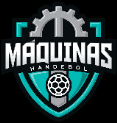 MÁQUINAS HANDEBOL-MS
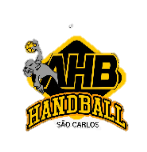 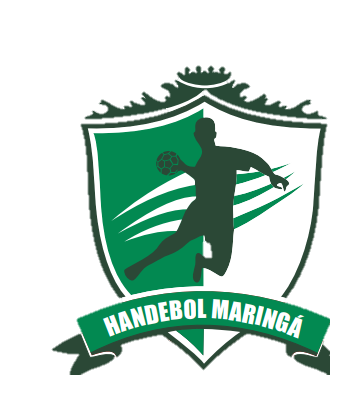 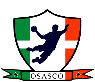 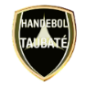 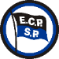 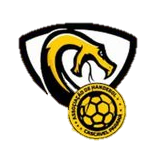 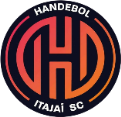 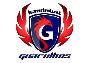 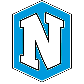 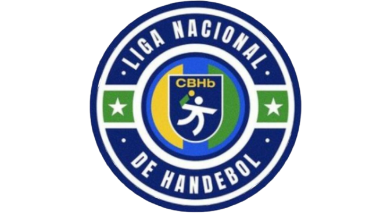 1° SUL/SUDESTE
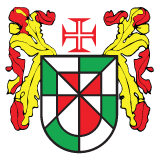 PORTUGUÊS/FMO/N.CLUBE-PE
2° SUL/SUDESTE
ESMAC-PA
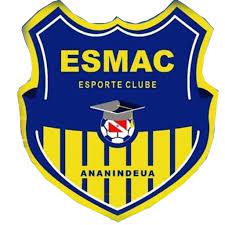 4° SUL/SUDESTE
3° SUL/SUDESTE
5° SUL/SUDESTE
3° NORTE/NORDESTE/CENTRO-OESTE
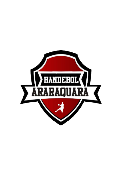 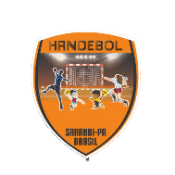 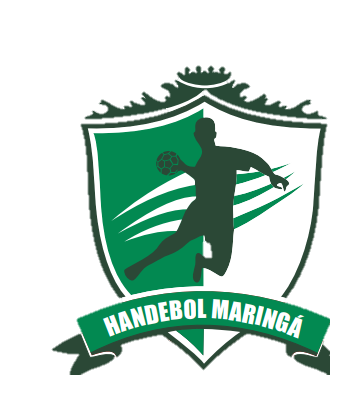 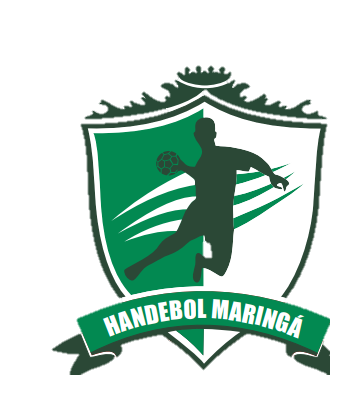 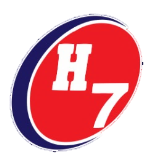 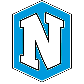 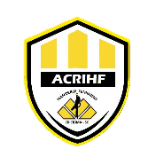 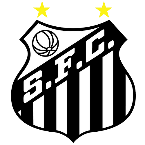 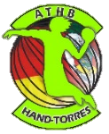 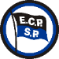 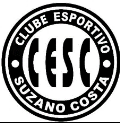 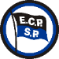 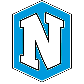